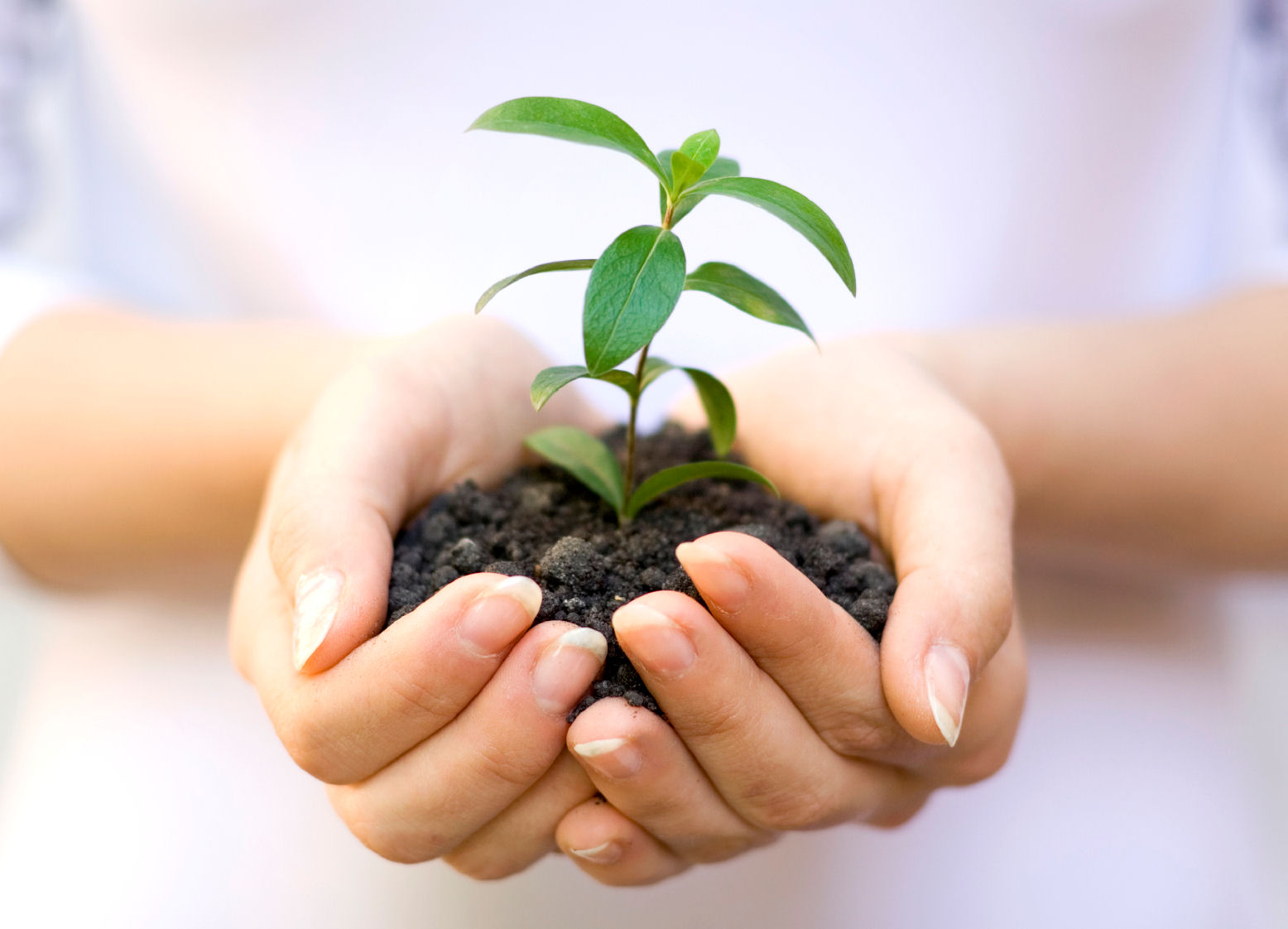 Sharing Belonging and Growth Strategies to 
Encourage Student Academic Confidence and Success
Donna Nalley, PhD
English Program Director 
South University Online
Jennifer Ferraro, MFA
Assistant Program Director 
South University Online
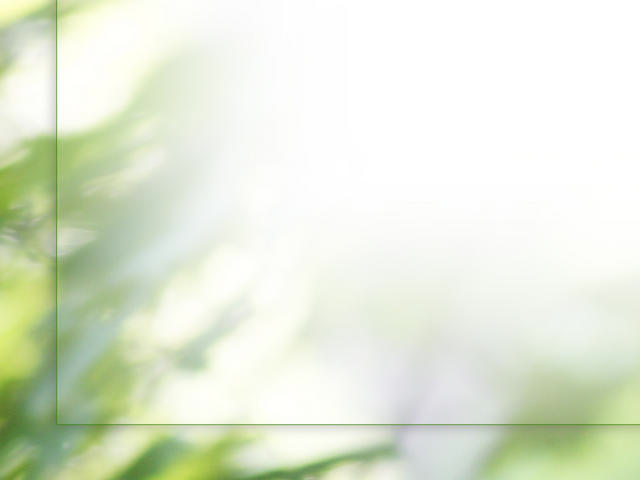 Reaching, Retaining, and Supporting Students 
 
*Strategic revision of assignments in our 
first-year, developmental writing course

*Instructor-led outreach strategies geared toward underprepared students

*Opportunities for faculty training and development
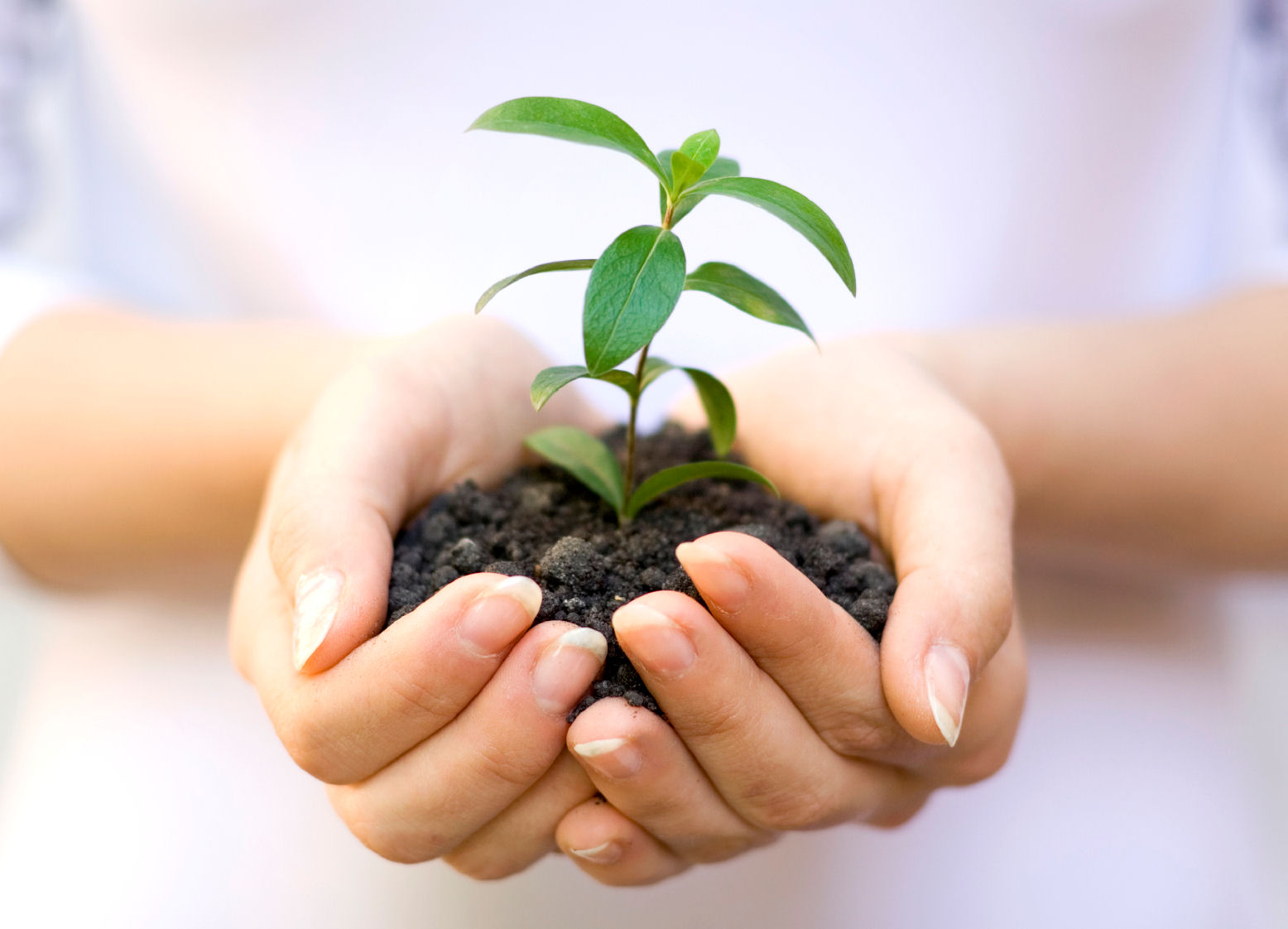 Activity #1: Your Future Story
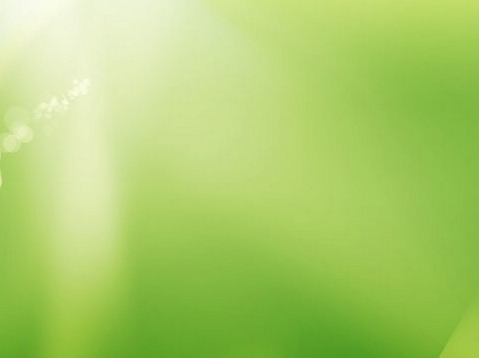 “Who Gets to Graduate?”
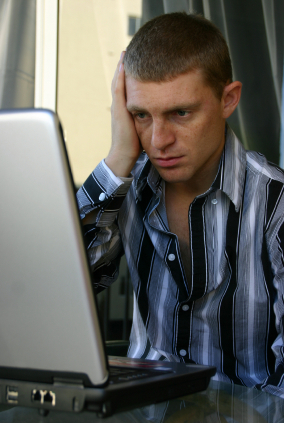 http://www.nytimes.com/2014/05/18/magazine/who-gets-to-graduate.html?hp&_r=2
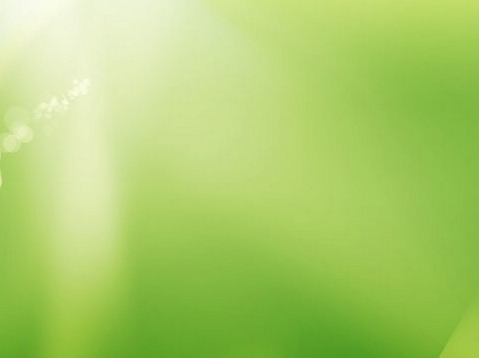 ENG 0099: Principles of Composition
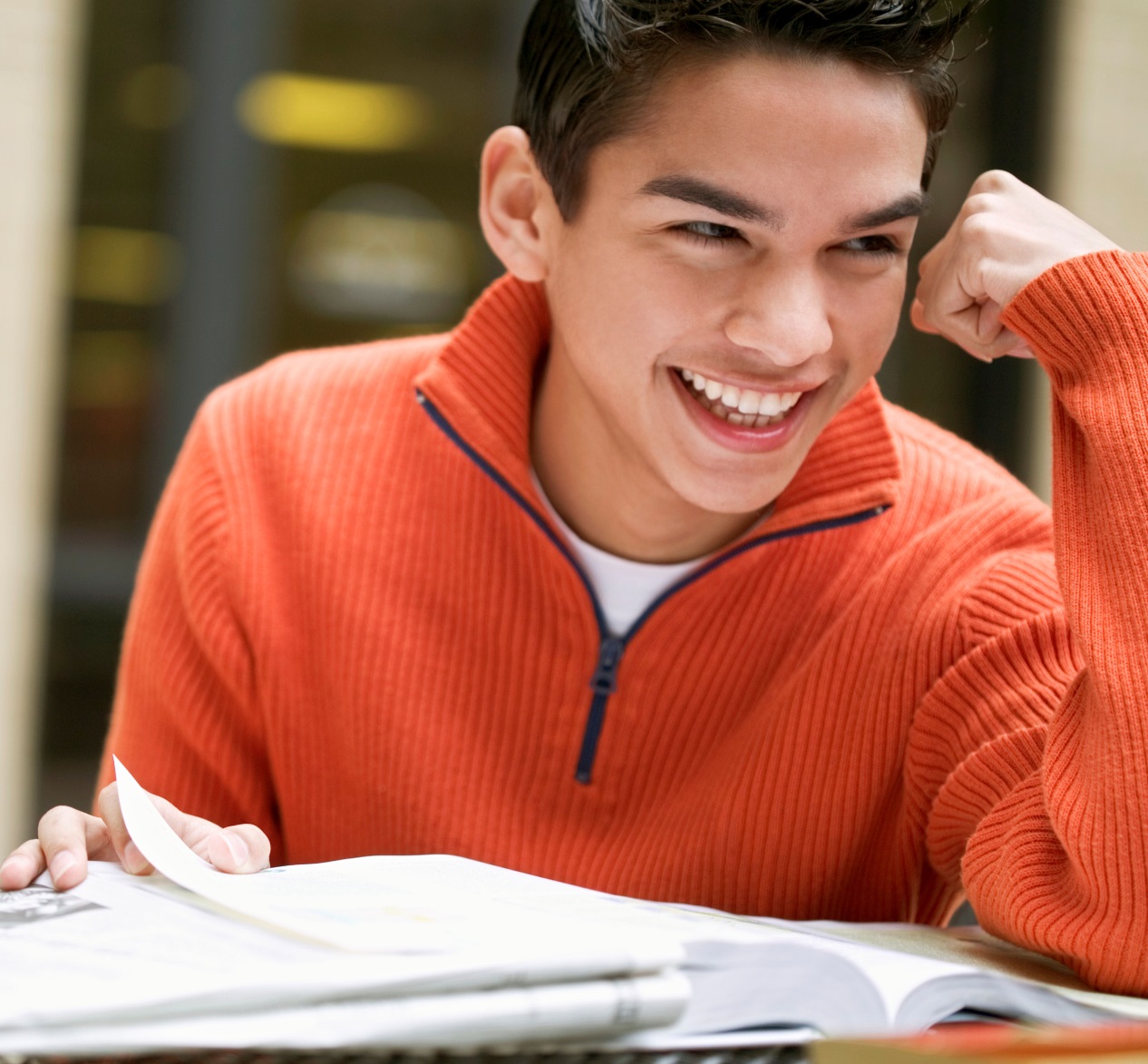 ENG 0099 is a welcoming place with student-friendly lectures, assignments, and discussion areas.
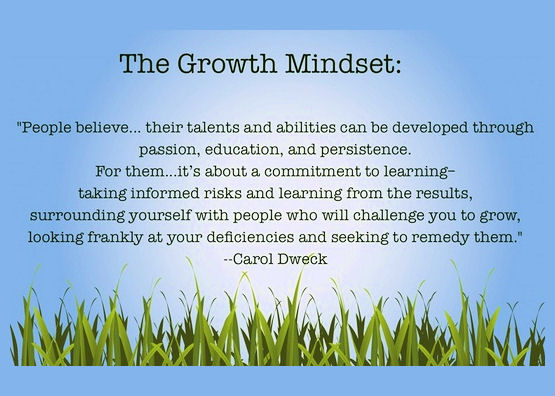 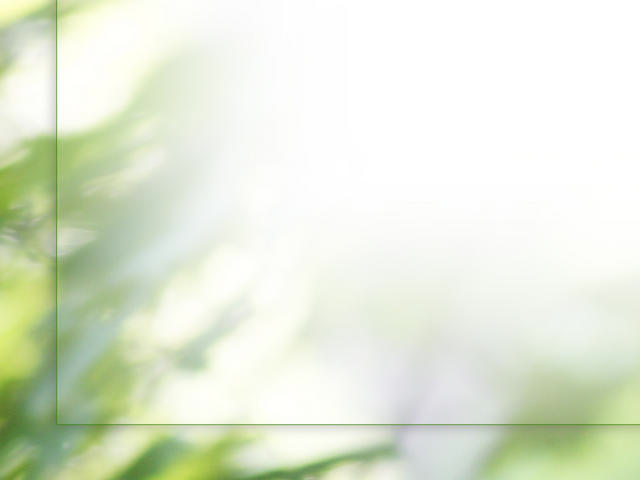 *Students who believe that intellectual ability can be developed through effort are more resilient and successful in college. 
 
*Students who believe they belong in college have a better chance of succeeding. A student’s mindset and emotional resources are key factors in their success and persistence.
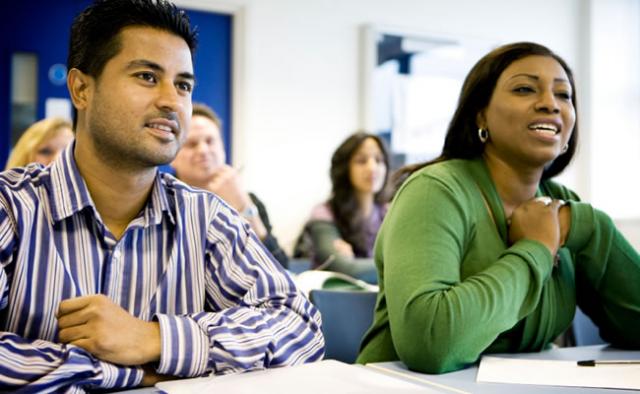 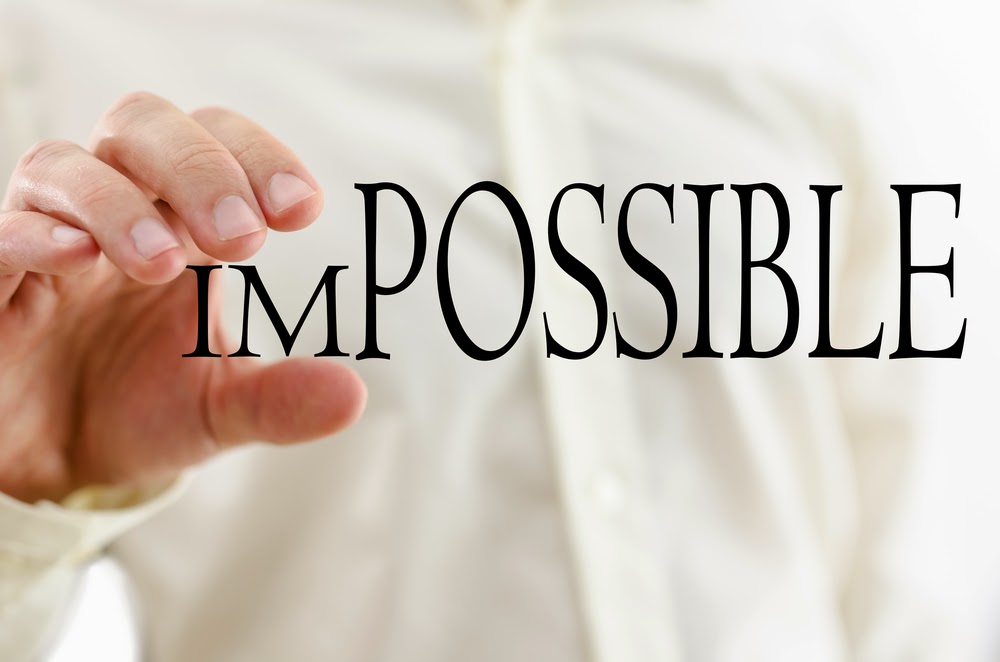 Many of our students are non-traditional, first-generation, first-year students who are required to take a developmental, pre-college writing course.
Many are parents and work full-time at one or more jobs. Most have not been in school for many years and come from socioeconomically underprivileged backgrounds.
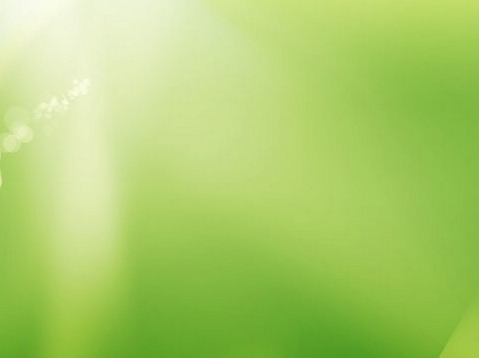 April is a busy 40-year-old mother of four. She has been trying to finish her degree for the past 10 years while raising children and supporting her husband’s career. She struggles with lack of confidence in her academic abilities and time management, and she fears being recognized as an “older” student by her more traditionally aged classmates.
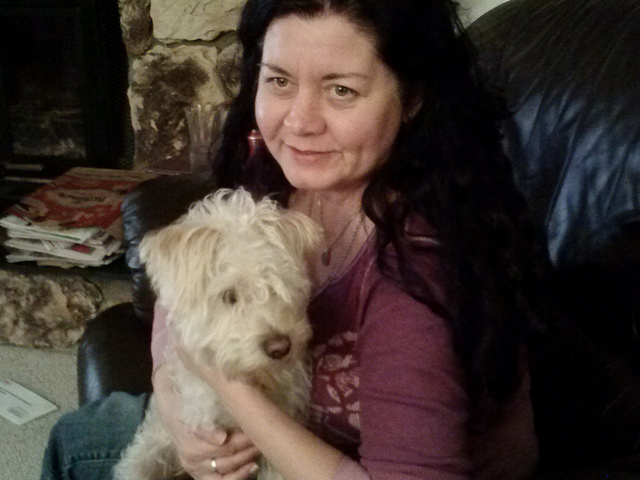 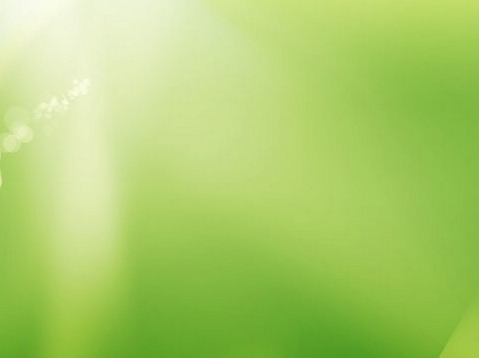 Talitha is a 21-year-old single mother who dropped out of high school after having her first child at age 17. She currently works in the fast-food industry and barely makes enough for basic survival. Having completed her GED, she desperately wants to improve her economic future for her children by getting a degree in Allied Health Sciences. She is the first person in her family to attend college.
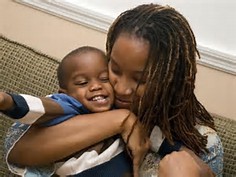 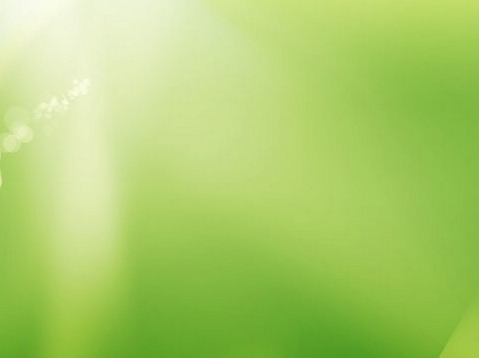 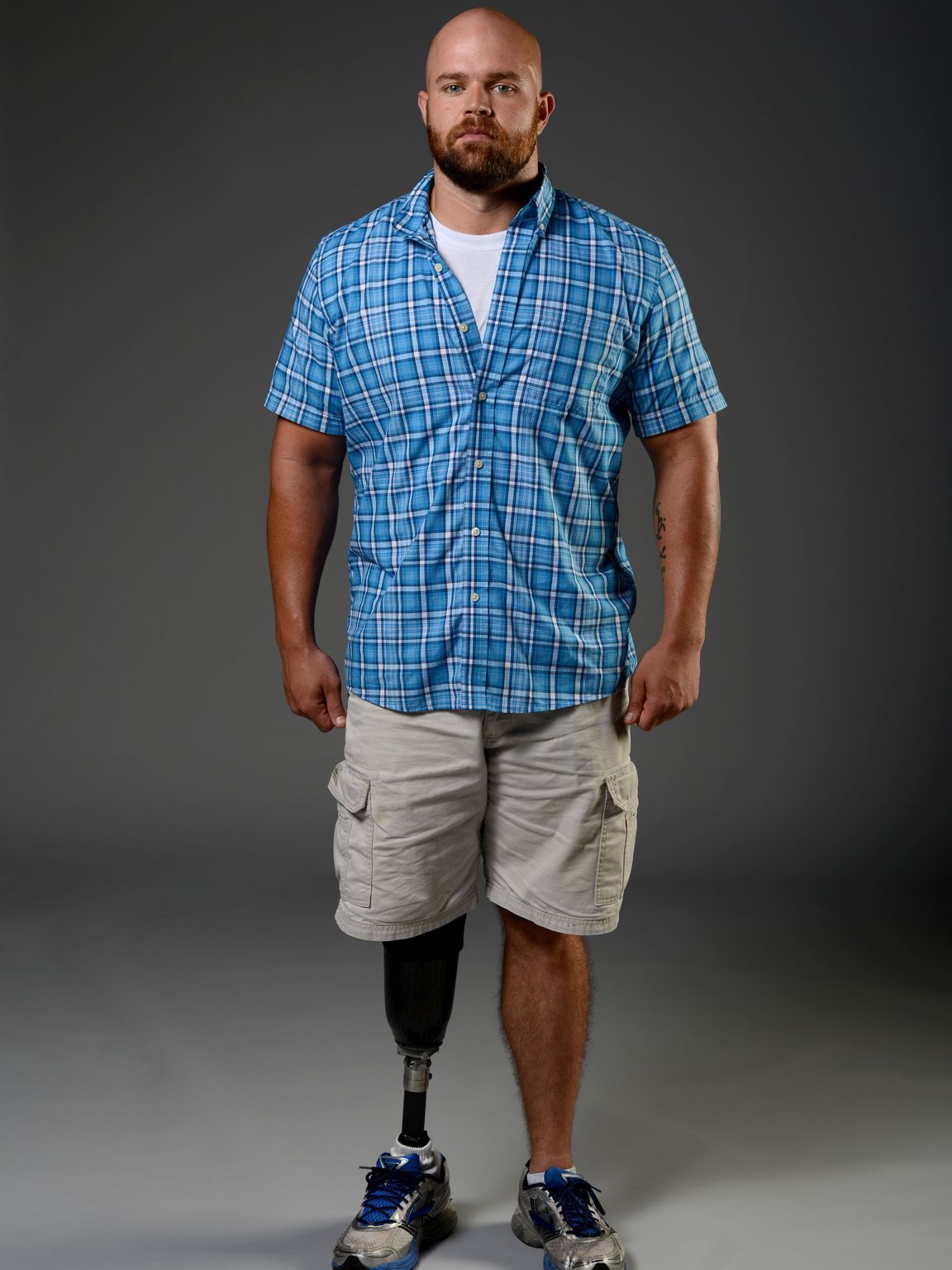 John is retired from his career in the Army, 
where he completed 
two tours of Iraq. He was medically discharged as physically and emotionally disabled. John is now completing an online degree in Information Technology so he can    start a new career that 
is manageable with 
his disabilities.
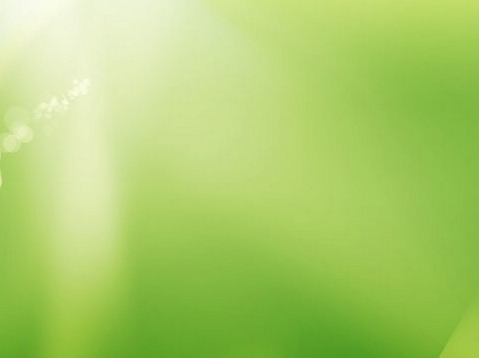 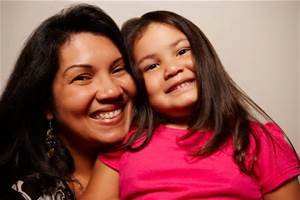 Maria is a first-generation American and mother of five children. Since her divorce, she has worked as a Certified Nursing Assistant in nursing homes. She hopes to become a nurse in order to advance and make a higher income. She also wants to become a model for her children that they too can go to college and be successful. She is the first in her family to graduate high school and to attend college.
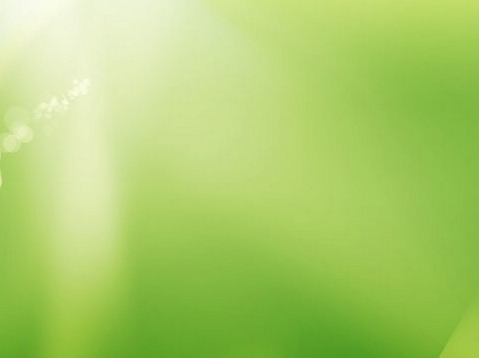 Time Out for Quick Questions or Comments
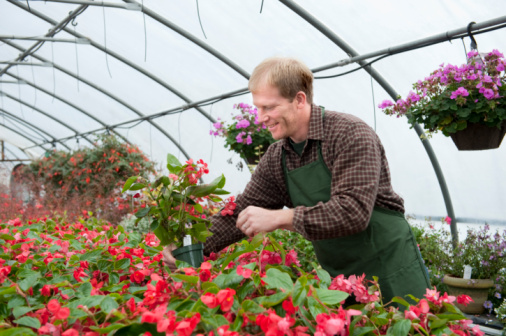 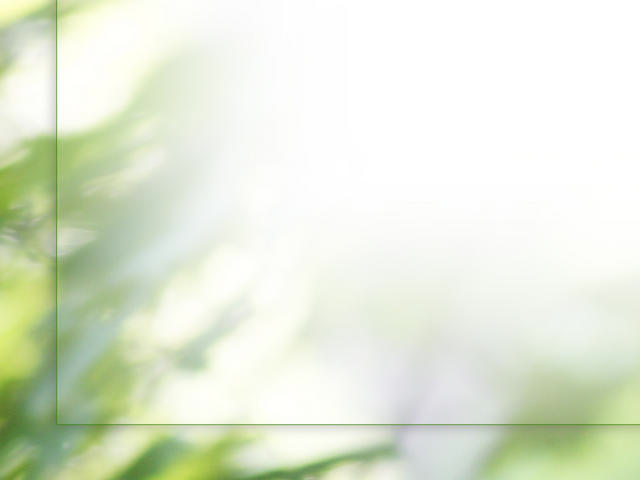 Reaching Students through Targeted Assignments
We often hear negative messages in ENG 0099. Students will comment, “I’m just not smart enough” or “I’m not a good writer.”
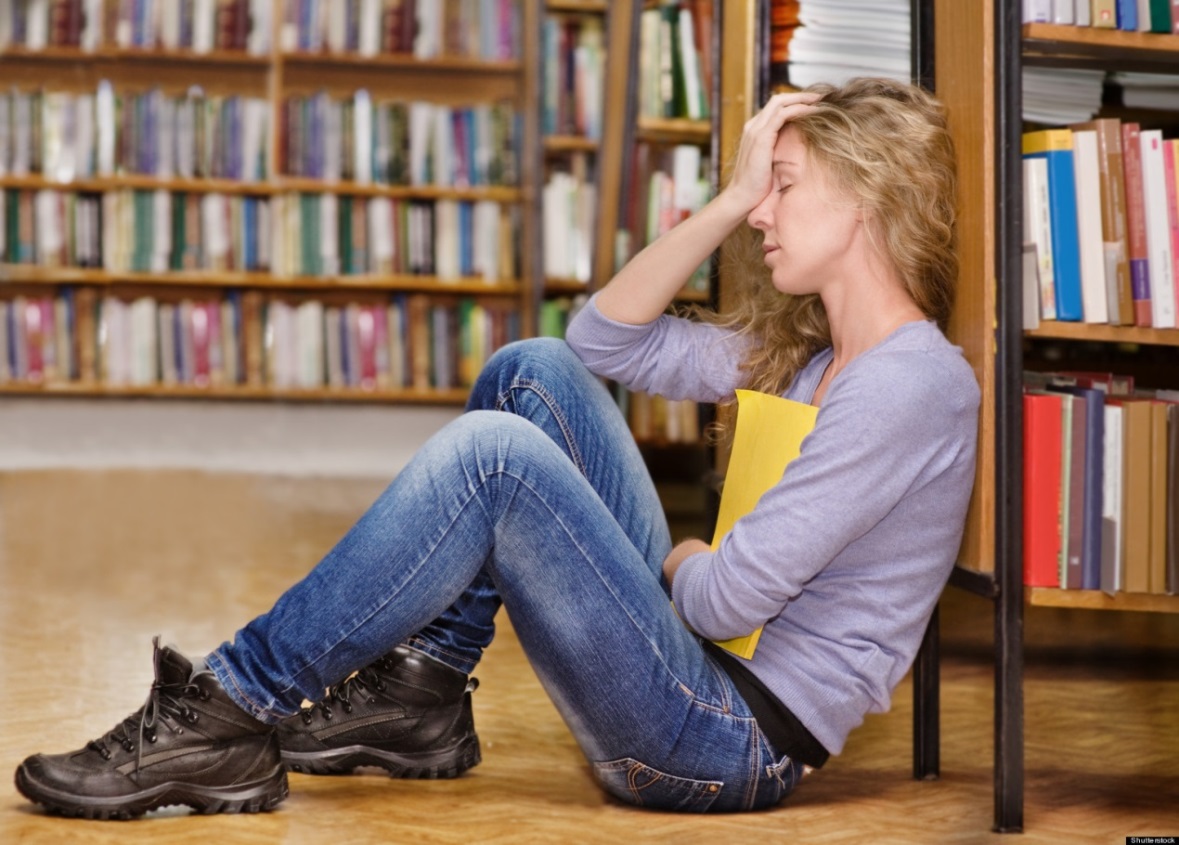 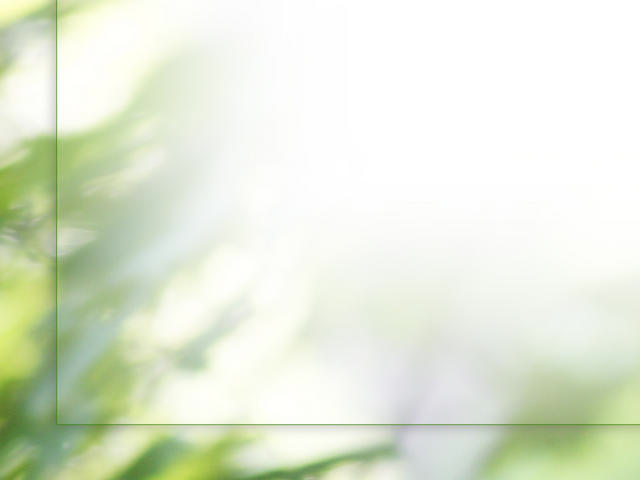 Overcoming Negative Messages from Authority
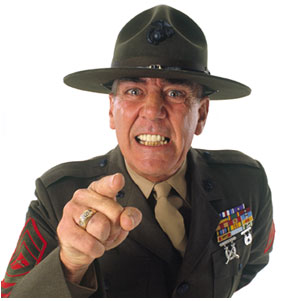 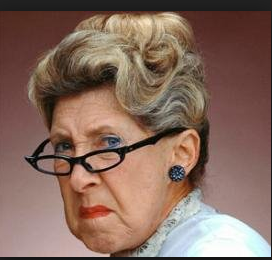 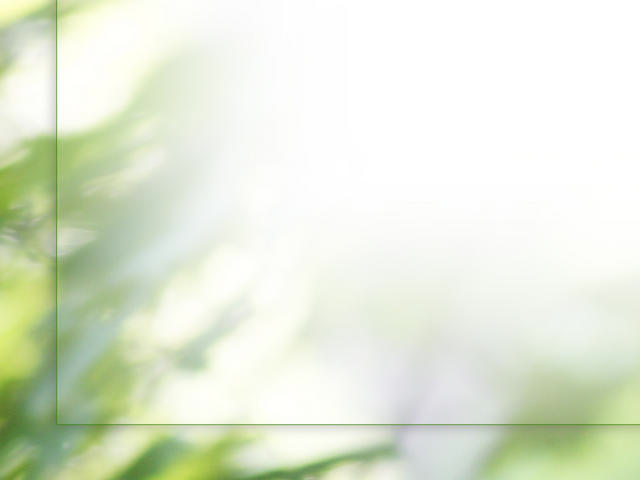 Encouraging Themselves through Helping Others
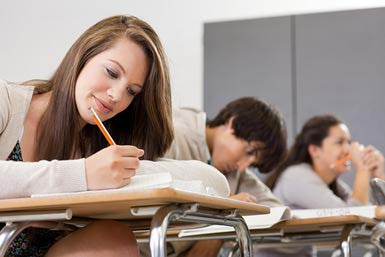 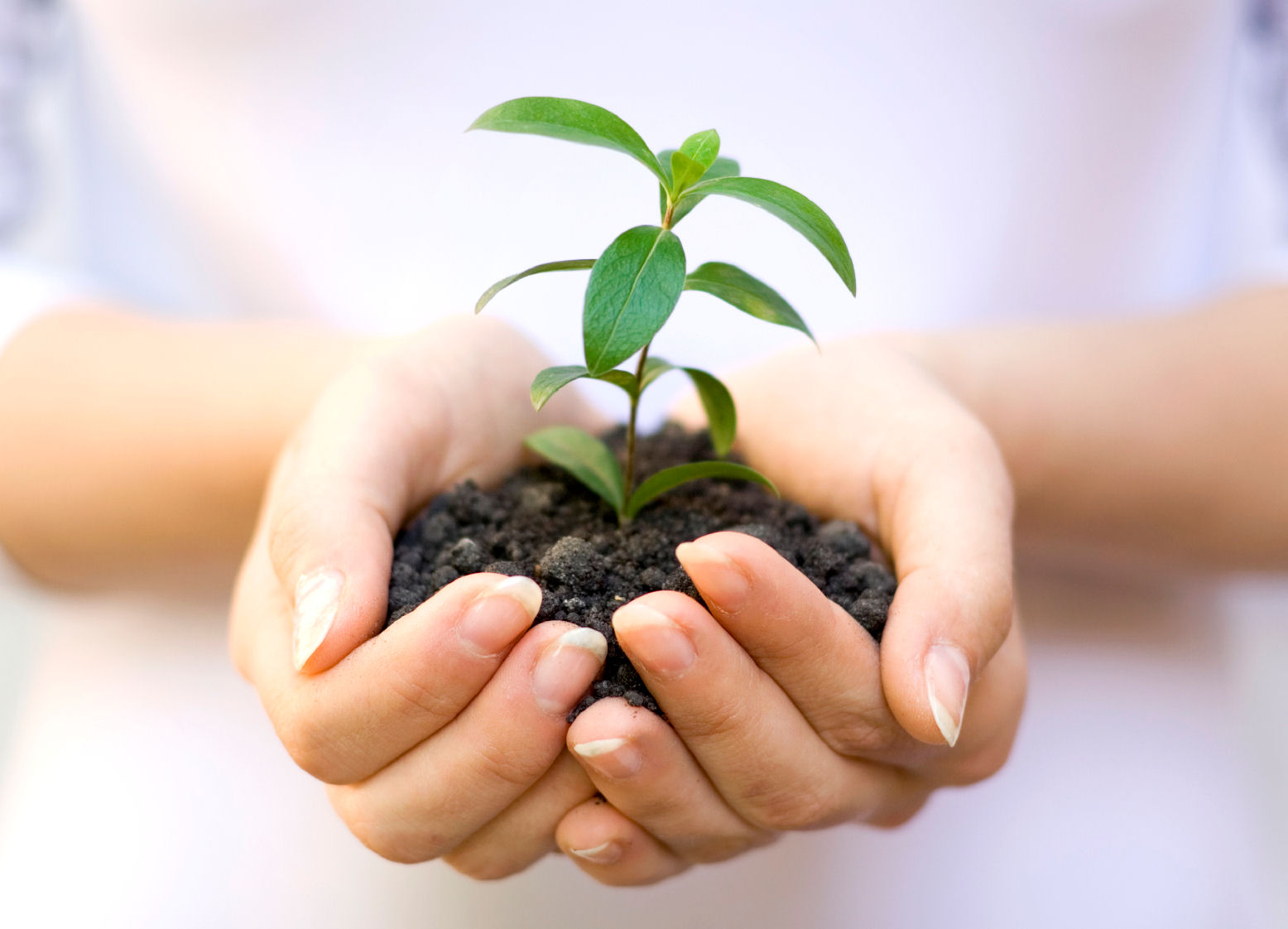 Activity #2: An Educational Experience
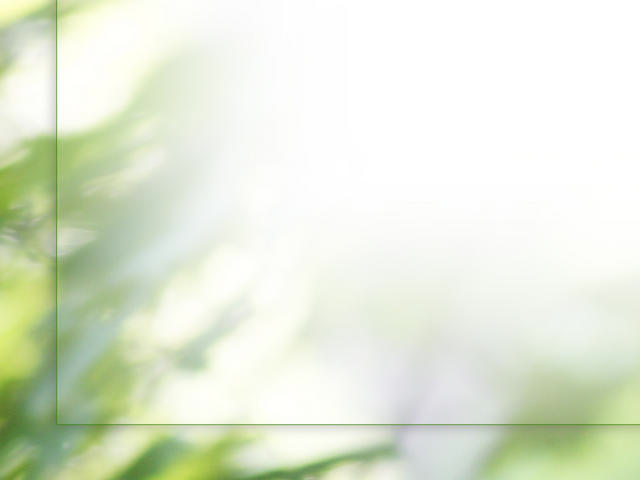 Final Self-Evaluation in the Journal
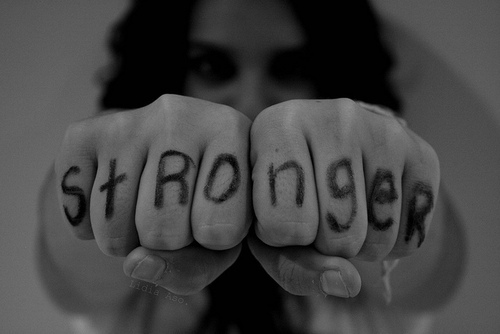 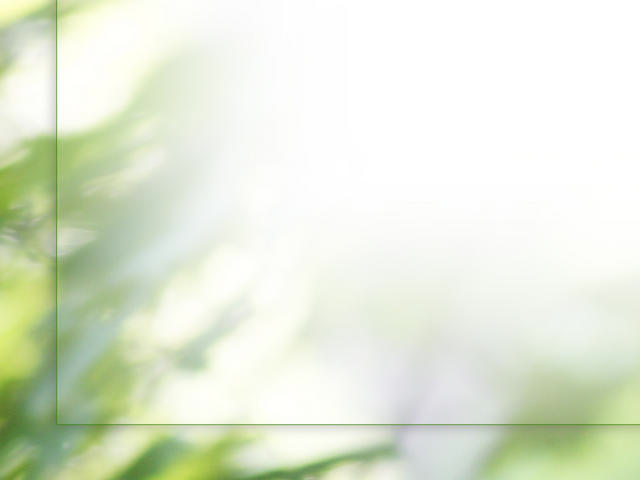 Retaining Students through Quality Feedback
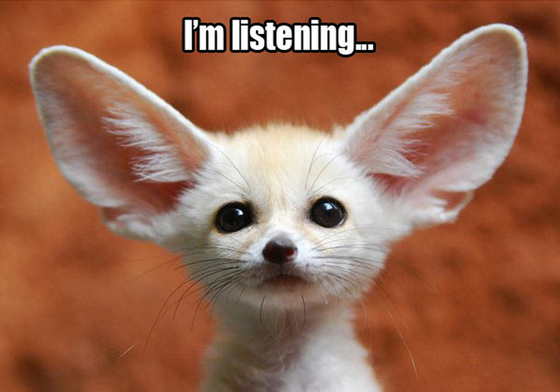 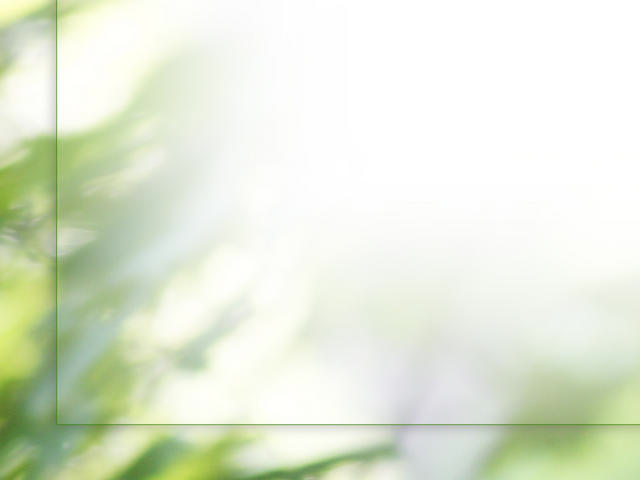 Retaining Students through Quality Feedback
Understandable
Selective
Specific
Timely and Forward Looking
Non-Judgmental
Transferable
personal
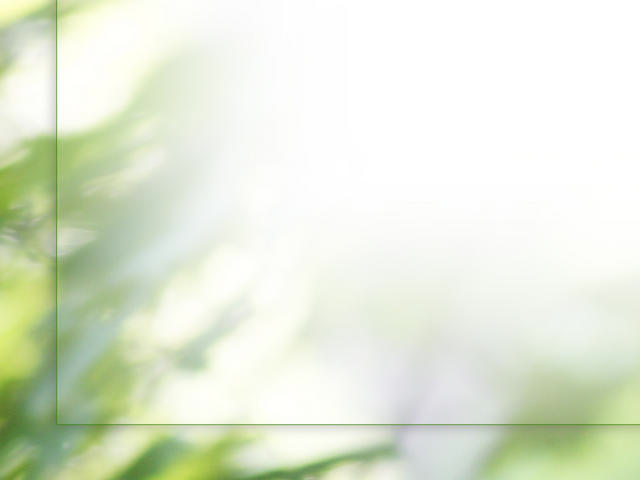 Responding to a First Plagiarism Incident
First-generation college students often over-estimate the impact of discouraging events, such as an initial plagiarism incident.
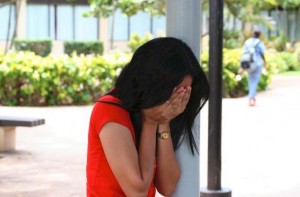 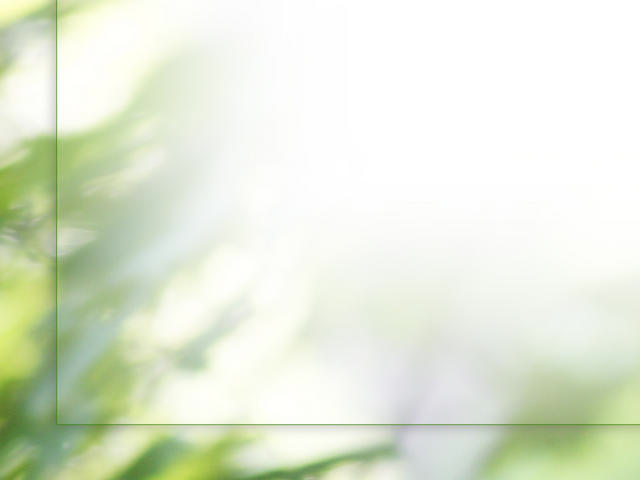 Retaining Students through Active Outreach
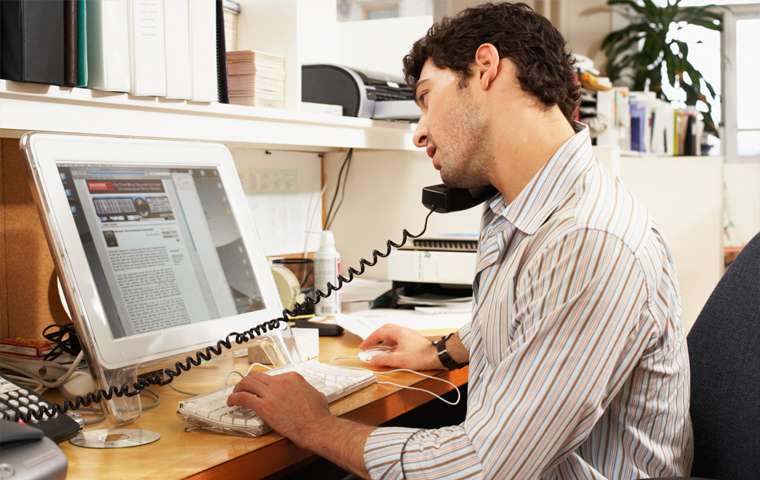 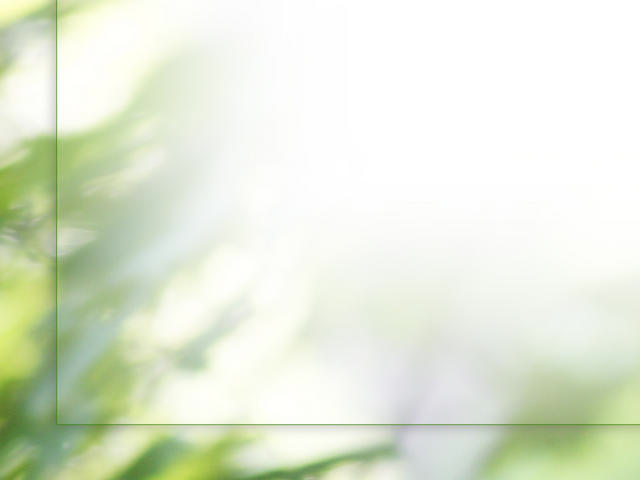 Outreach and Feedback in the Journal and Gradebook
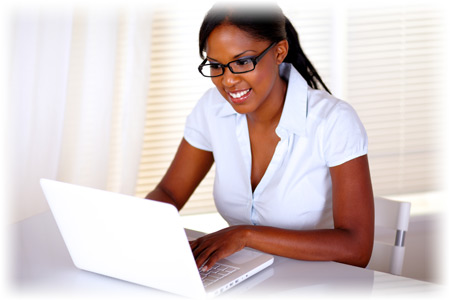 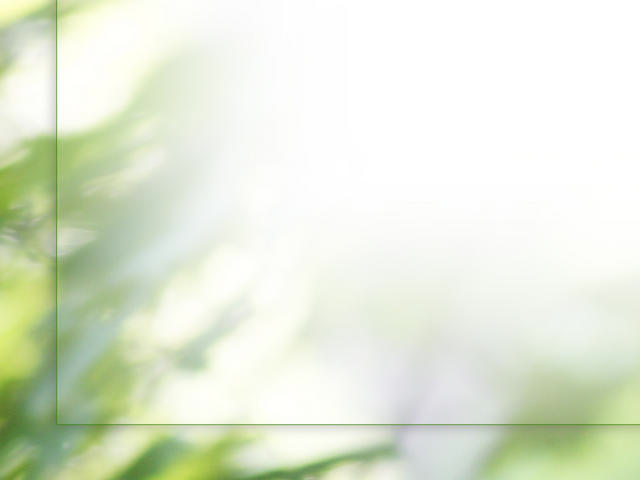 Supporting Students through 
Training and Developing Faculty
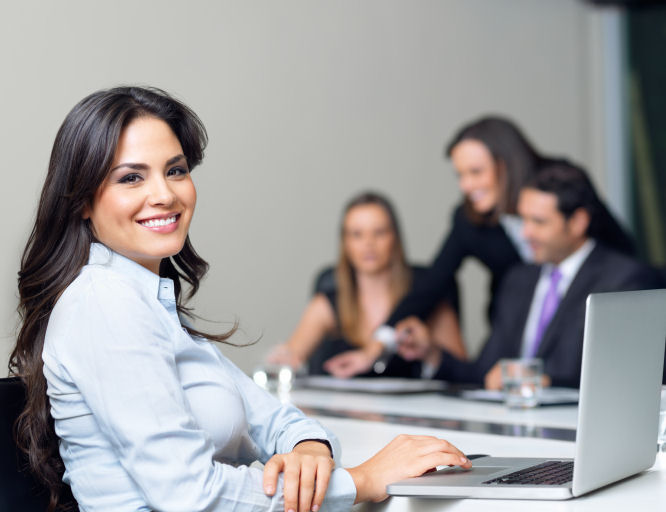 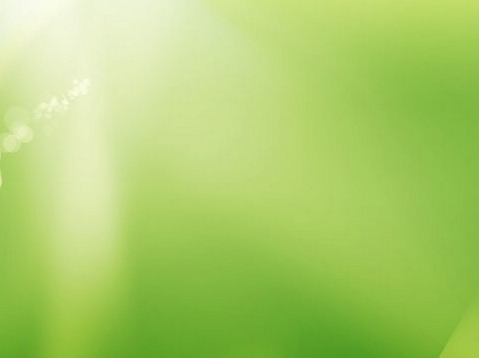 Time Out for Quick Questions or Comments
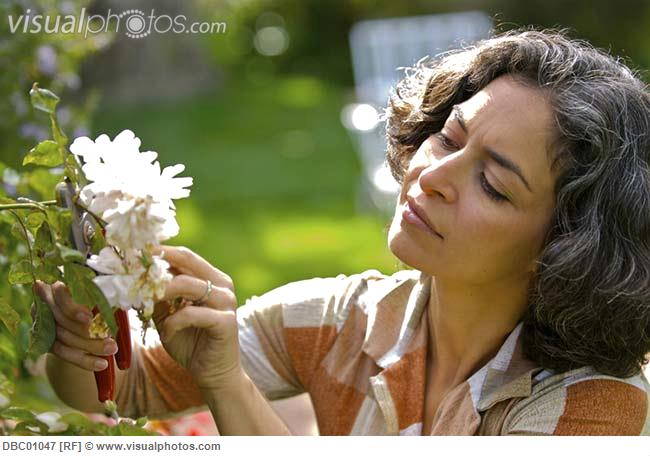 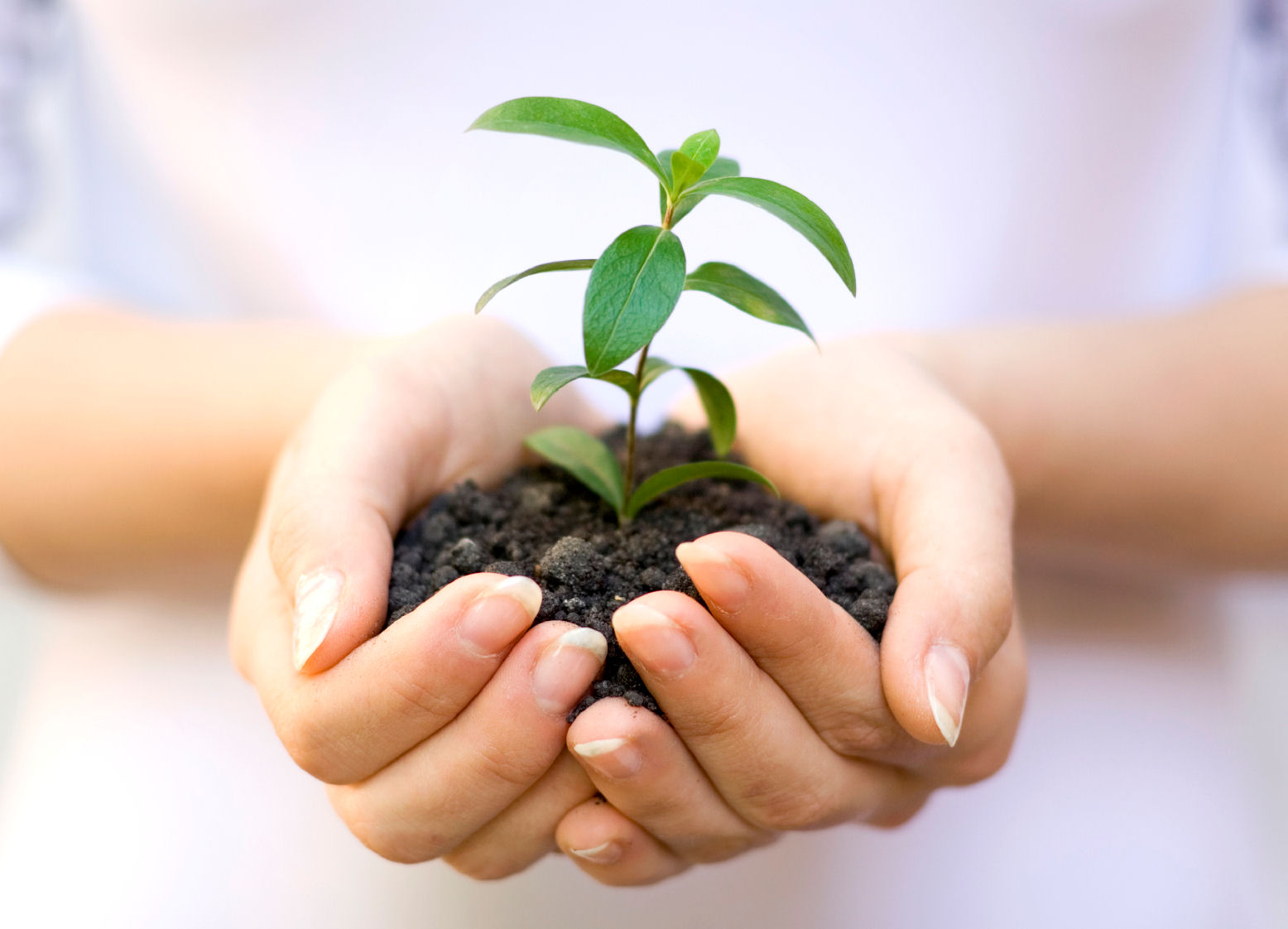 Activity #3: Creating Growth and Belonging in an Assignment or Course
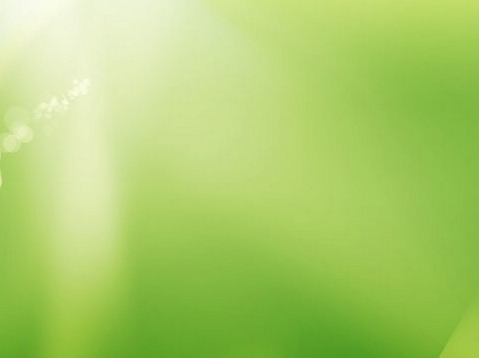 Time for Sharing
 
Share your revised assignment or dream course with another person in the group. 

Explain the course/assignment, students, tasks, resources, approach, and expectations for outreach, feedback, and faculty training and development. 
 
Do we have any volunteers to share a revised assignment or dream course with the whole group?
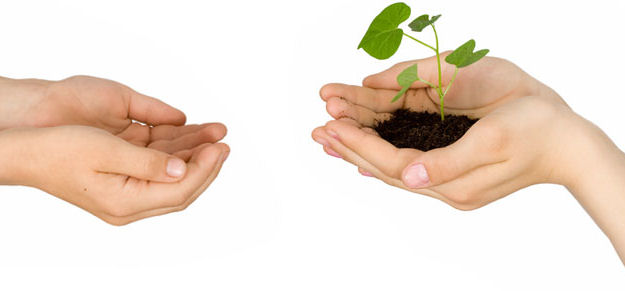 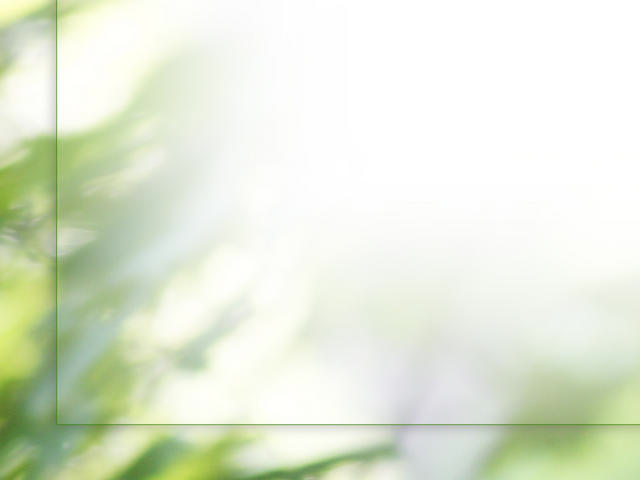 Links for Further Reading

http://chronicle.com/article/Carol-Dwecks-Attitude/65405/
 
https://teachingcommons.stanford.edu/teaching-talk/%E2%80%9Cgrowth-mindset%E2%80%9D-interventions
 
https://teachingcommons.stanford.edu/teaching-talk/belonging-matters
 
http://www.ascd.org/publications/educational-leadership/sept10/vol68/num01/Even-Geniuses-Work-Hard.aspx
 
http://larryferlazzo.edublogs.org/2013/01/17/heres-the-growth-mindset-article-prompt-were-using-as-part-of-our-semester-final/
 
http://www.chaffey.edu/titlev/strategies.html
 
http://www.perts.net/files/articles/PERTS_Summary_January_2014.pdf
 
http://www.hightechhigh.org/unboxed/issue10/mindsets_and_student_agency_contributors/
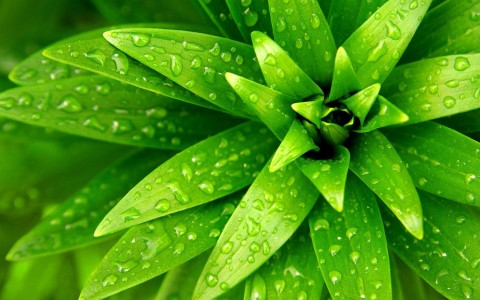 Final Questions, Comments, and  
Your Ideas for Implementation
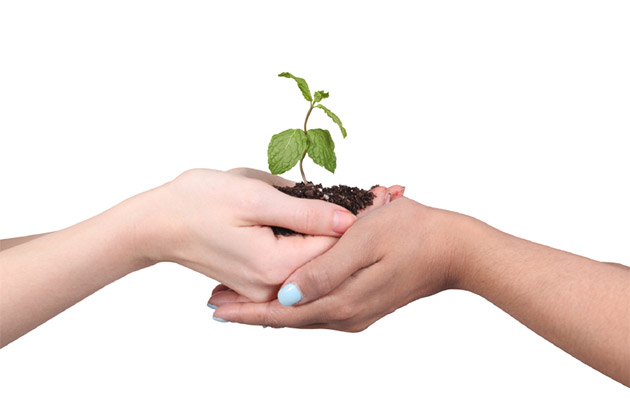 Our Contact Information
Jennifer Ferraro, MFA
Assistant Program Director English, South University Online
jlferraro@southuniversity.edu 
505-216-5161
Donna Nalley, PhD
Director of English
South University Online
dnalley@southuniversity.edu 
850-508-3380